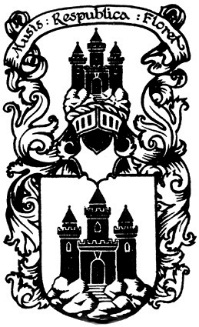 Pauline WalkerHeadteacherThe Royal High SchoolThe Smarter Way To BGE?
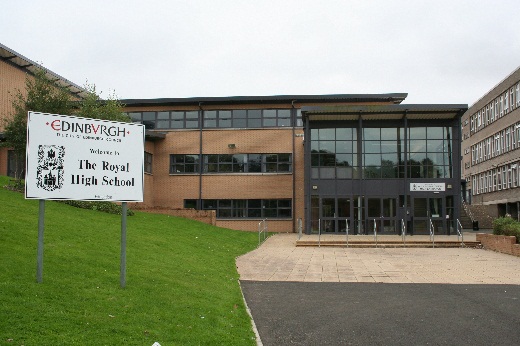 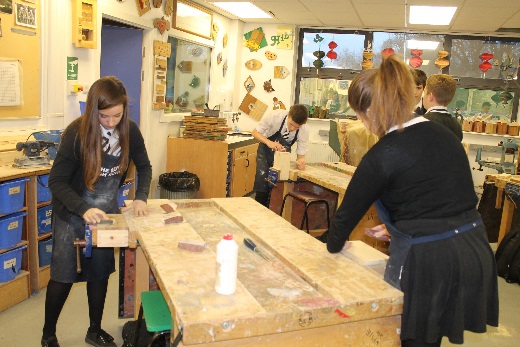 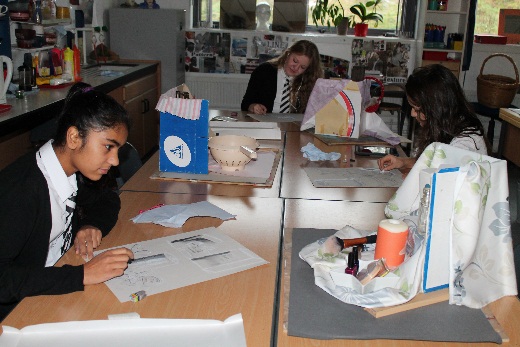 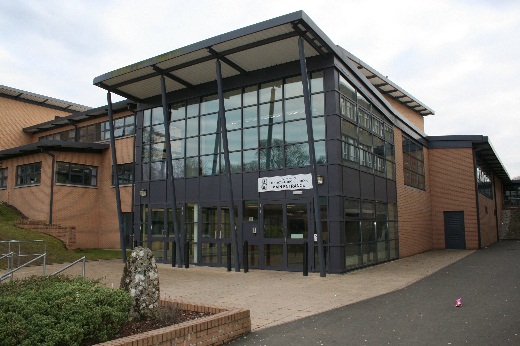 How do we make the best use of the tools we have in Curriculum for Excellence?
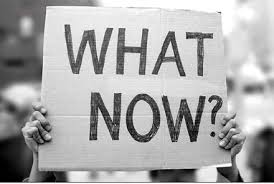 What Opportunities Are Arising?
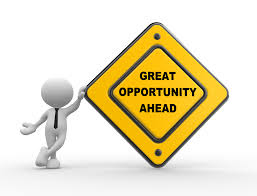 Broad General Education

Breadth

Balance

Choice as appropriate

Ongoing skills development

IDL in its truest form
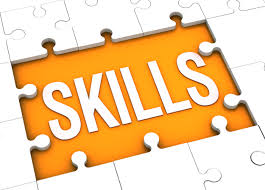 Connections?
So How Can We Approach This?
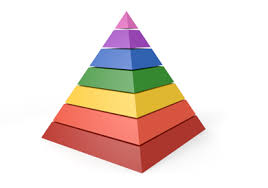 Positive Destination
S1 & S2 BGE
Building progression 
pathways and foundations for success
Senior Phase
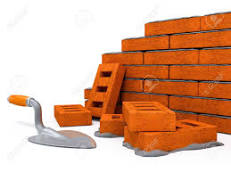 Broad General Education
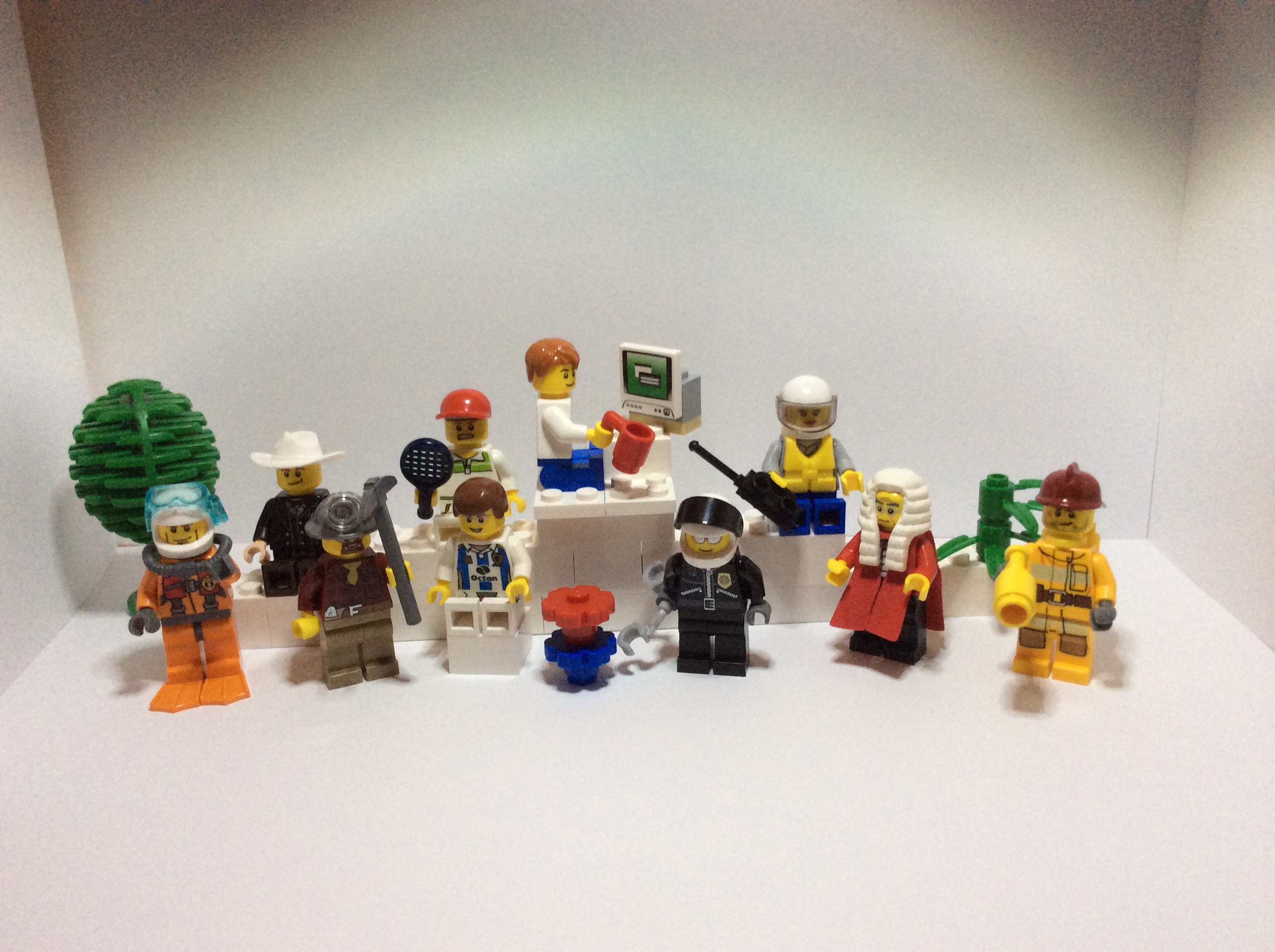 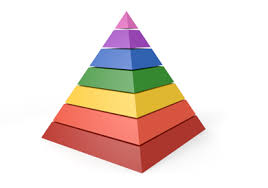 Positive 
Destination
Progression
S1 & S2 
BGE
Skills 
Development
E’s and O’s
Curricular Areas
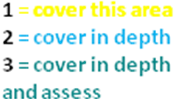 Learner Journey is the most important factor
What do I experience across the school?
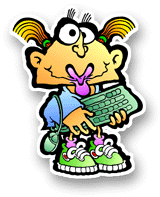 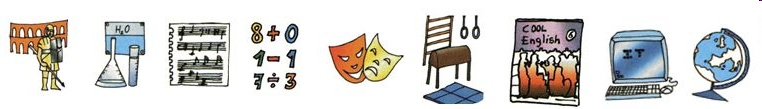 How does this develop?
Make good use of the Significant Aspects of Learning

What do these mean in your schools context?
Within the context of assessing progress and achievement in the Broad General Education, the significant aspects of learning brings together a coherent body of knowledge and understanding and related skills as detailed within the experiences and outcomes. These significant aspects of learning refer to the core learning against which learners’ progress can be compared periodically.
How does this develop?
How do the Significant Aspects of Learning contribute towards good assessment judgements within the levels?

Has D,C and S had its day or still a useful tool if redefined in a     local context?
Developing
Consolidating
Secure
How does this develop?
Tracking in a meaningful manner across the Significant Aspects

Should not be just be a tick-box exercise
The learner has demonstrated…
Significant Aspects of Learning 

Use reading and listening strategies to understand, analyse and evaluate texts.
Teacher Voice
• I learned to…
• I can …
• I know how to …
Learner Voice
Building on the Significant Aspects
This gives us a progression journey for each student and a meaningful way to engage in learner conversations with a substantial focus.

Key points can be used to give snapshots of progression and demonstrate individual and cohort journeys

Reporting to parents can be more substantial and meaningful

The learner voice can be used to build a profile around the significant aspects
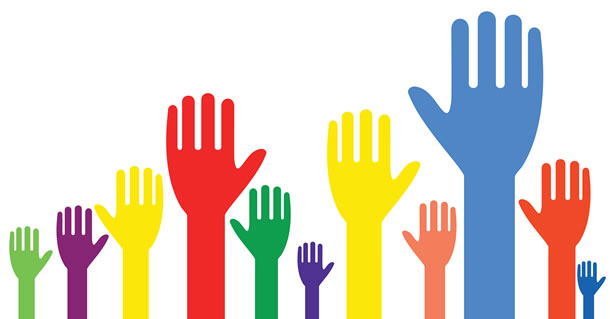 And What About Skills?
These must be core to a young persons development and not an add-on or an after-thought. 

Business and Higher Education are very clear about the value they place on a strong skills base in young people 

Skills must become an integral part of a learners journey
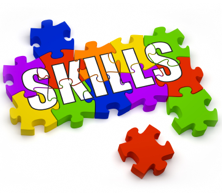 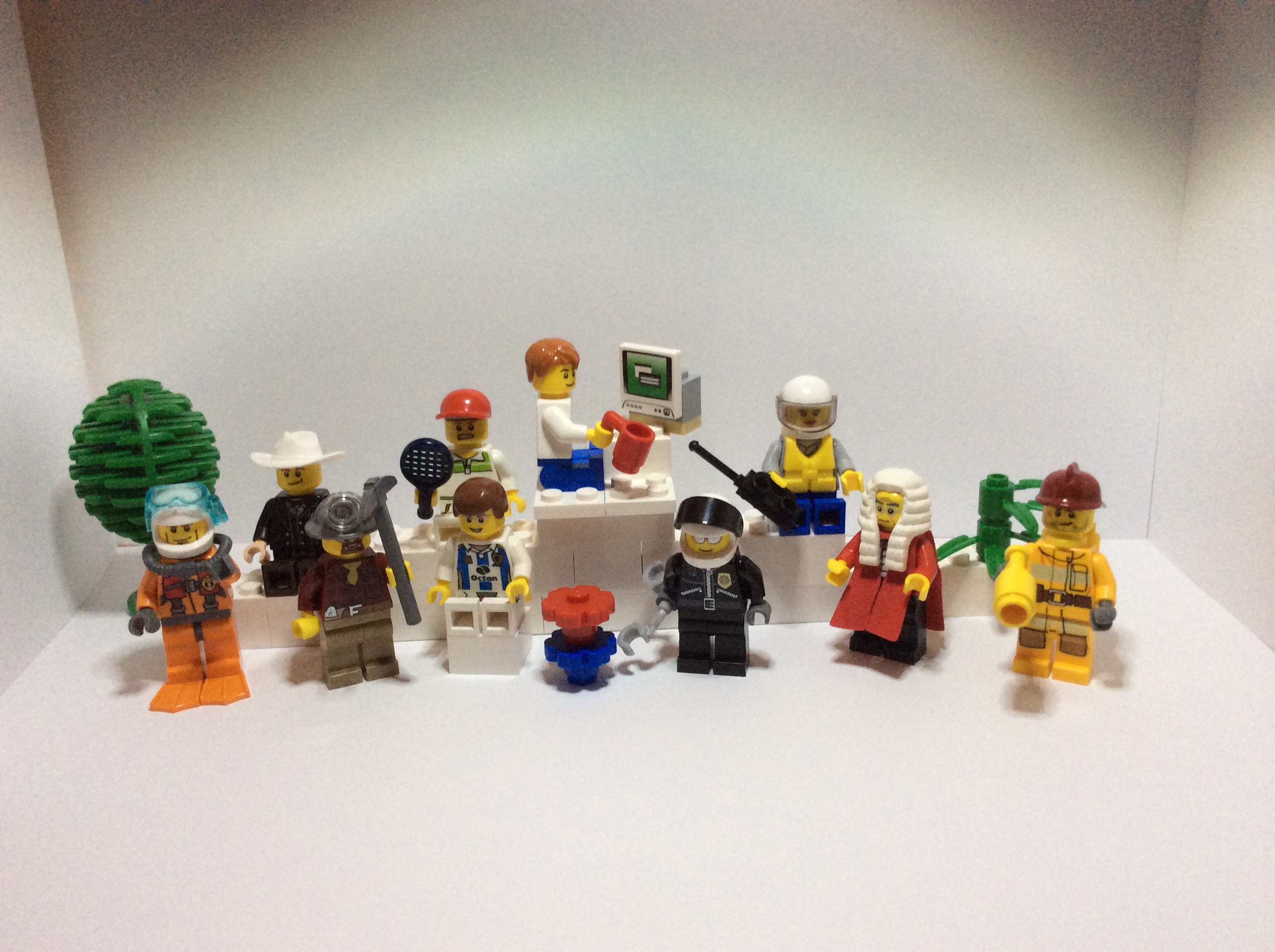 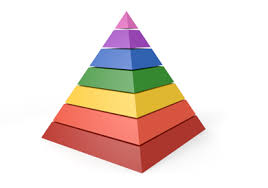 Positive 
Destination
Progression
S1 & S2 
BGE
Skills 
Development
E’s and O’s
Curricular Areas
Skills Framework
Establishing a progressive skills framework across S1-6 is desirable and can enable progression tracking

This can be clearly linked to wider achievement goal points at all levels
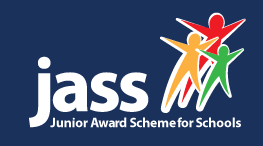 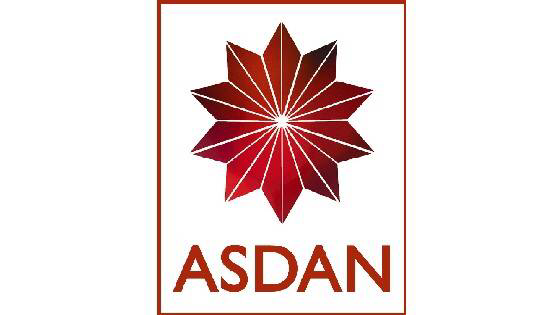 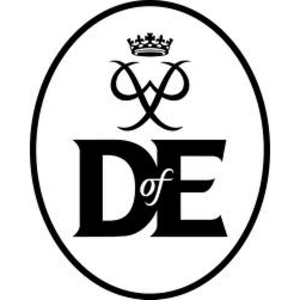 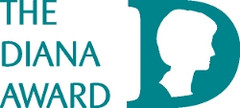 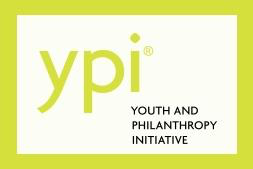 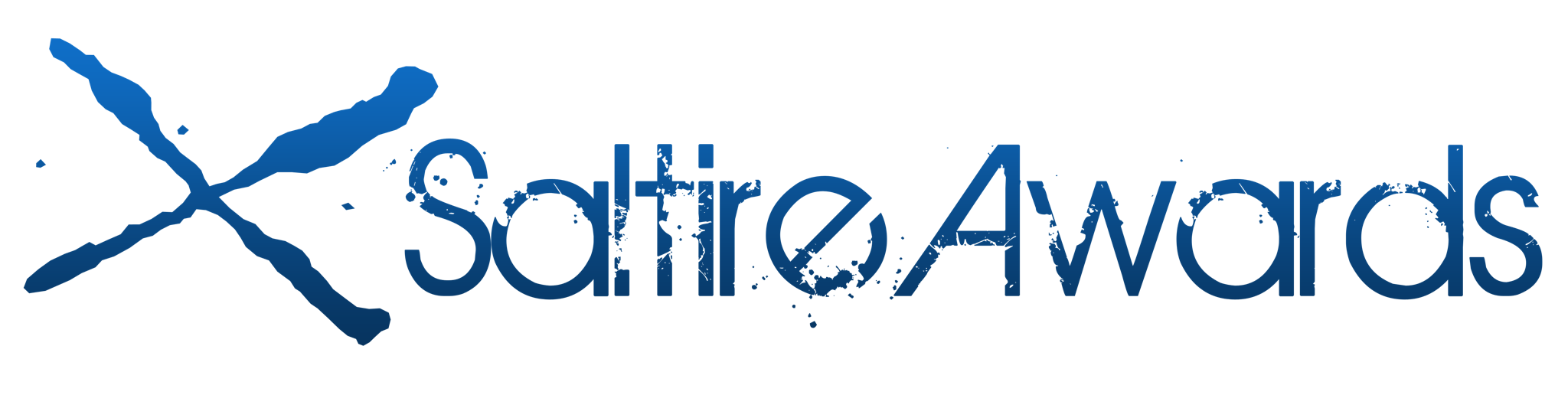 Skills Framework 
– What would this look like?
BASIC:
Short 5 minute talk giving information
I can clearly present my ideas
What is the learning  journey to get to here?
COMPLEX:
Q&A session presenting researched topic with 
conclusions based on research question with 
the ability to hold debate in peer forum 
returning a consensus opinion at the end of the session.
Bringing It All Together
Can we build a framework which incorporates the Significant 
Aspects of Learning alongside Skills and Wider achievement   
which enables progression, challenge and a strong foundation 
for the Senior Phase?

How do we track this effectively without creating bureaucracy?
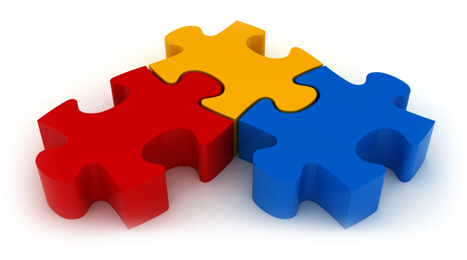 Bringing It All Together
Can we build a framework which incorporates the Significant 
Aspects of Learning alongside Skills and Wider achievement
which enables progression, challenge and a strong foundation 
for the Senior Phase?

How do we track this effectively without creating bureaucracy?
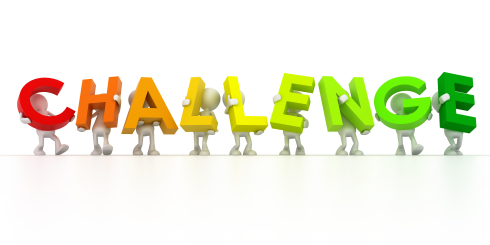 We need to ensure the BGE is not the poor neighbour but in fact a relevant, exciting and challenging experience which paves the way for a successful Senior Phase.

If we get this right then we have risen to the challenge!
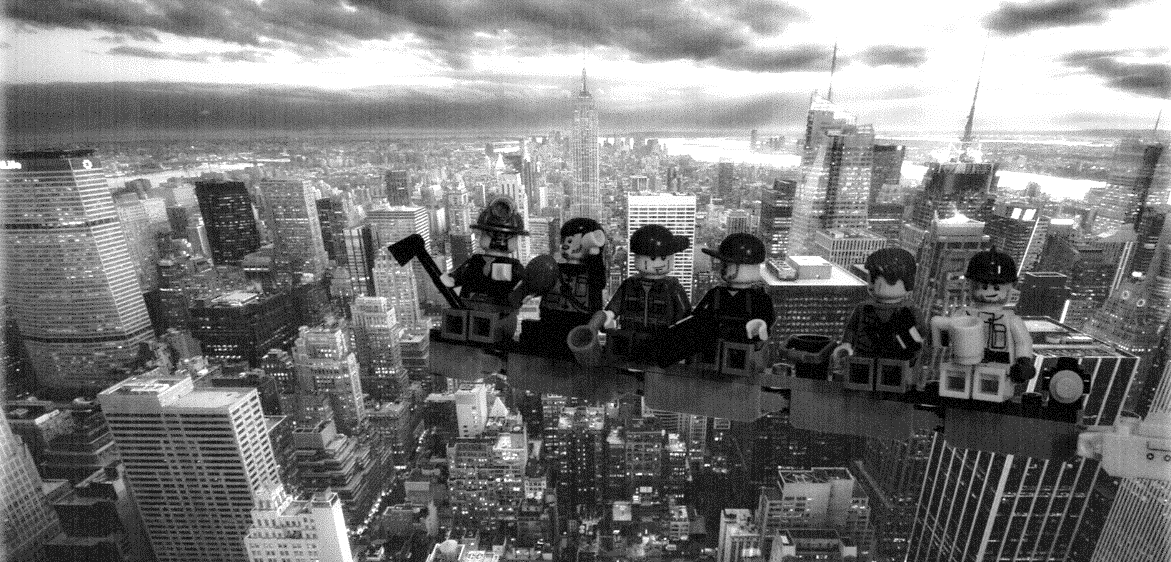